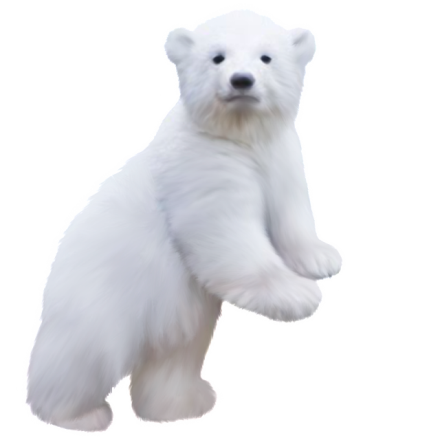 Животные Севера










                                                      
              Структурное отделение НОО с дошкольными группами МКОУ «КСОШ №2» 
Подготовила: воспитатель Борисова Л.Н.
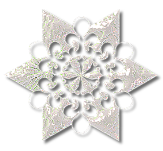 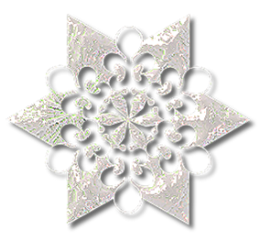 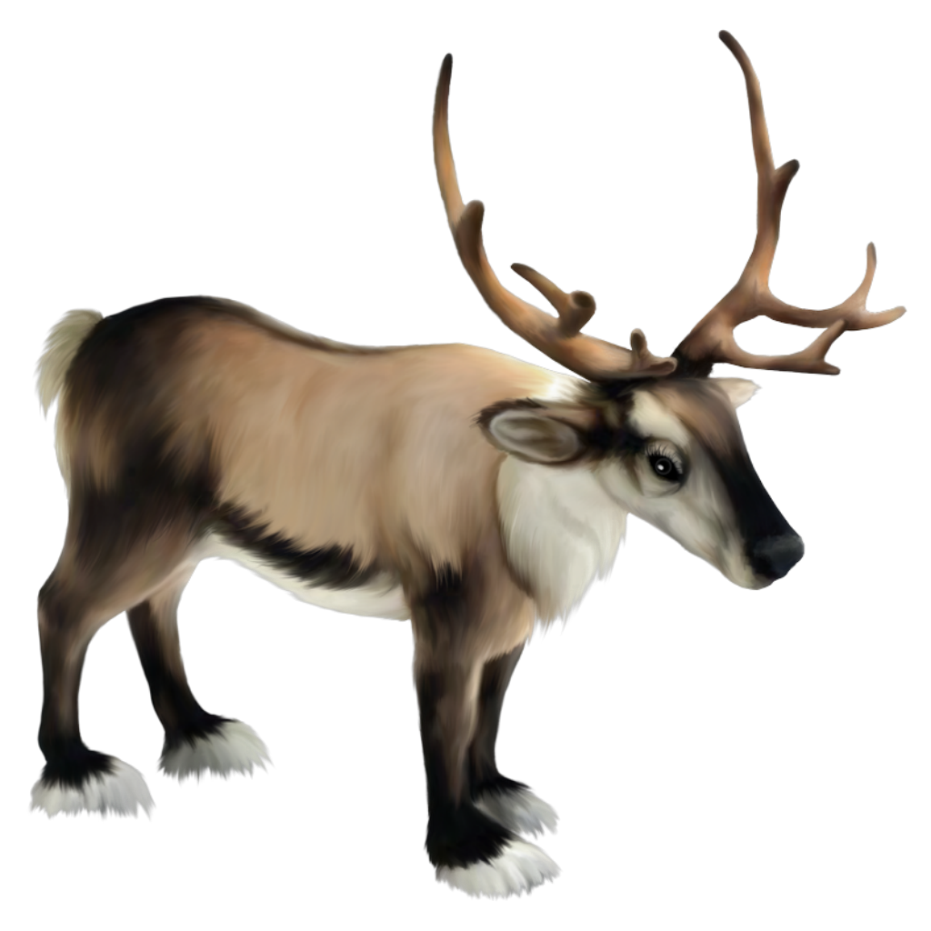 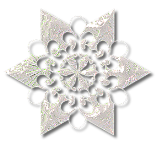 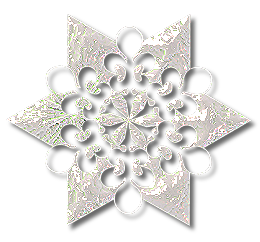 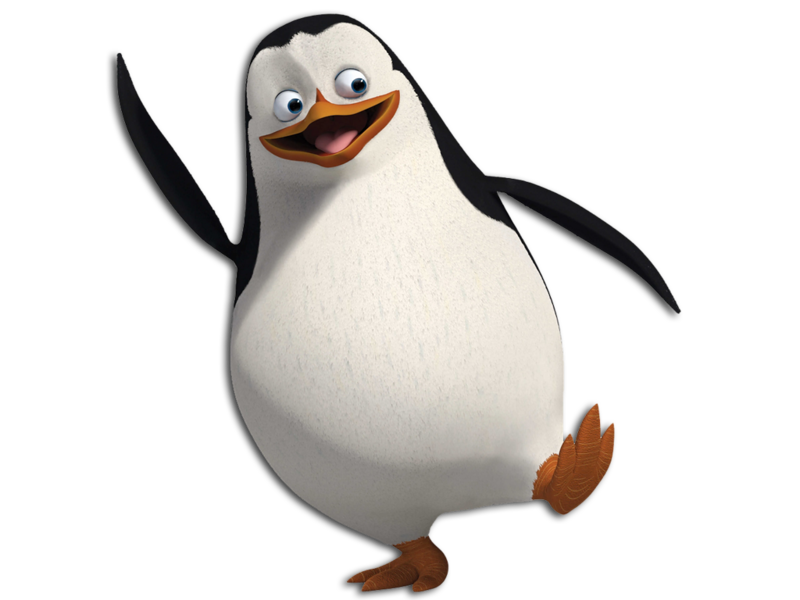 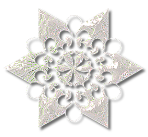 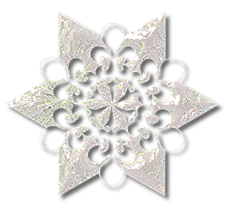 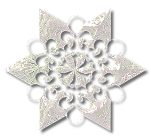 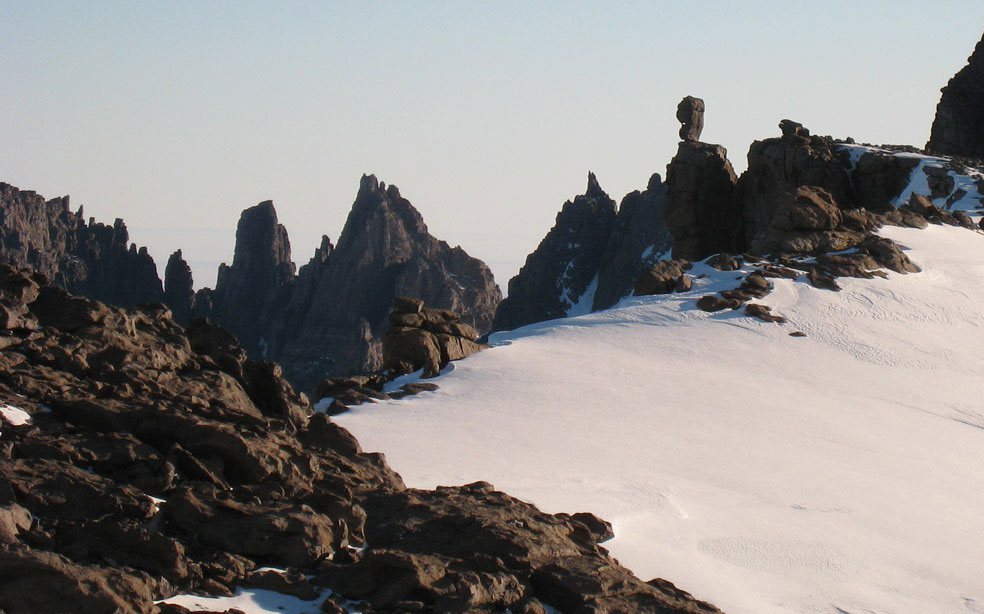 Северная земля
Ни начала, ни конца
Ни затылка, ни лица,
Знают все и млад и стар,
Что она большущий шар.
                 Земля
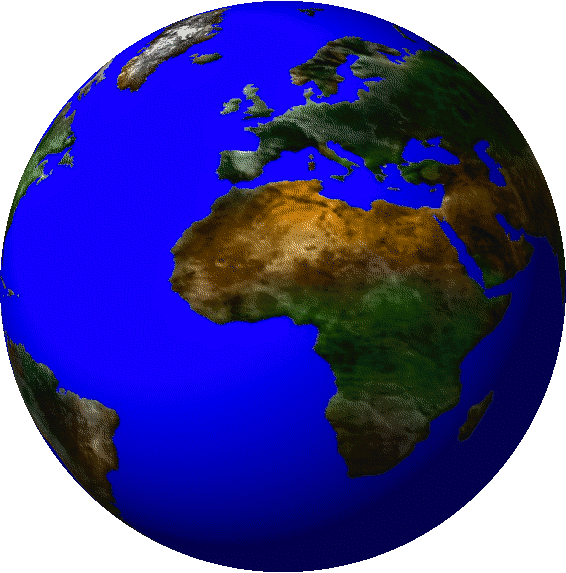 На столе передо мной
Закрутился: шар земной:
Арктика, Экватор, Полюс, —
Уместил всю землю                         ...глобус .
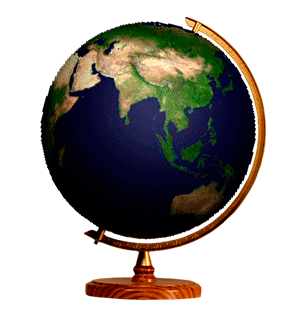 На ноге стоит одной
Крутит, вертит головой
Нам показывает страны,
Реки, горы, океаны.
              глобус
Сам по морю, он идёт,
Колет носом толстый лёд.
За собой сквозь льды провёл
Кораблей сто         (ледокол).
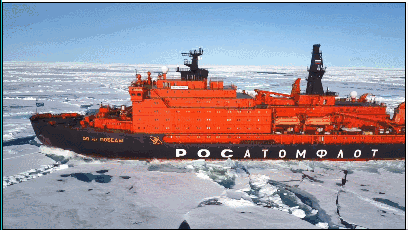 Северный  ледовитый океан
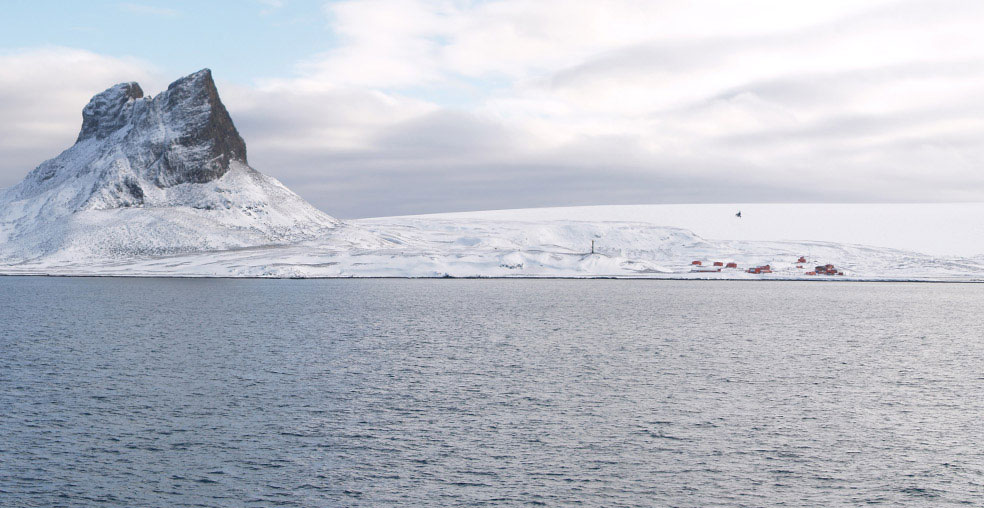 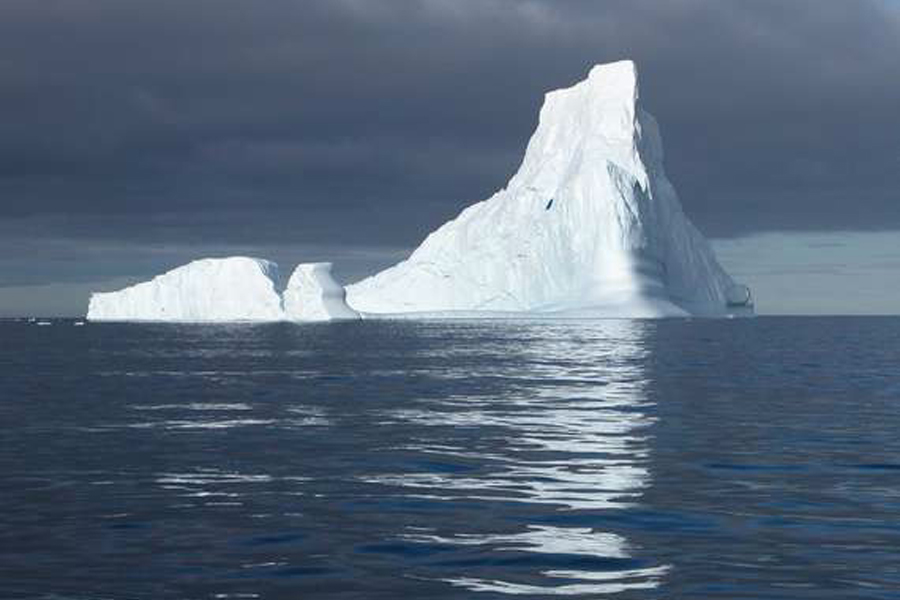 Он плывёт, блестя на солнце
Этот остров ледяной,
Он большой, и не качнётся
Даже сильною волной.
                                Айсберг
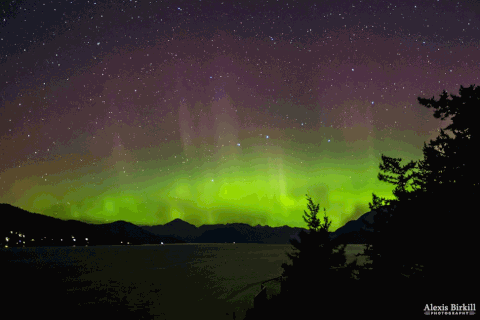 Полюс Северный снега
Полюбили навсегда.
Даже летом снег не тает -
Солнцу силы не хватает!
 Небо радугой цветной
Наряжается порой!
Что за чудо-одеяние? -
Это -... (северное сияние)
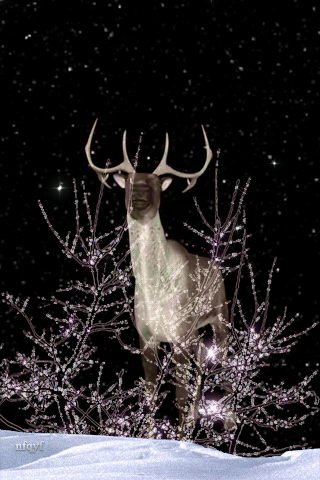 Он для всех хороший друг
в тундре, где Полярный круг.
Есть рога и тёплый мех,
что зимой так греет всех.
Возит нарты  далеко,
с ним на Севере легко.
Ищет ягель целый день.
   Это- северный олень
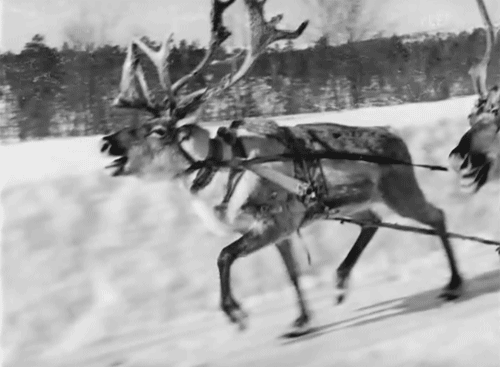 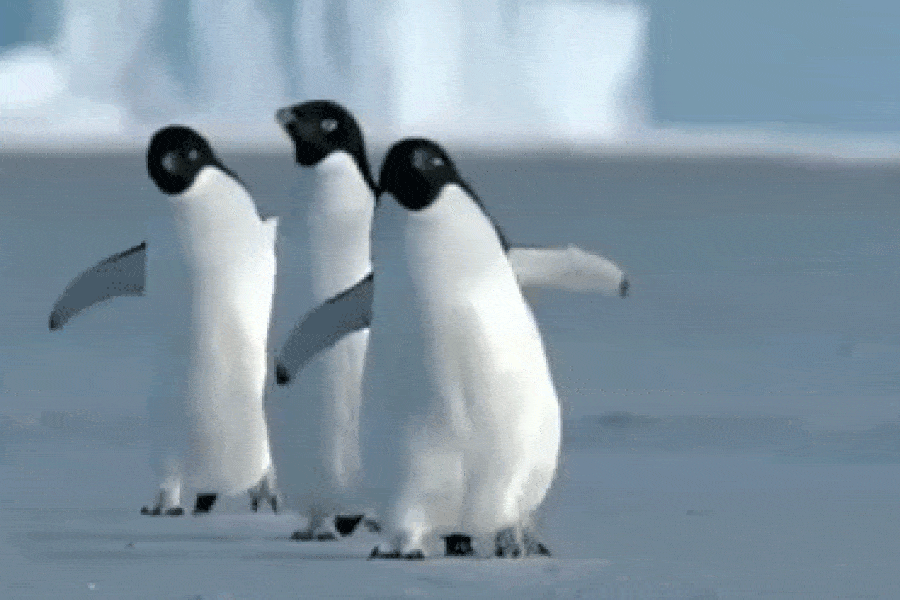 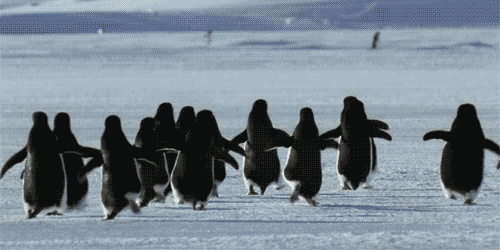 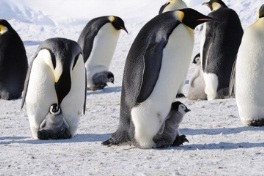 Ходит медленно, степенно,
В черном фраке непременно,
Что за важный господин?
Птица странная -... (пингвин)
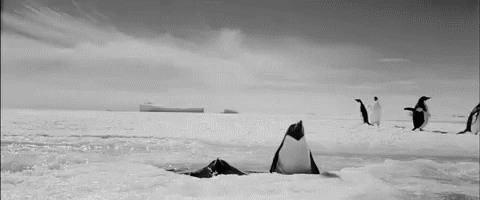 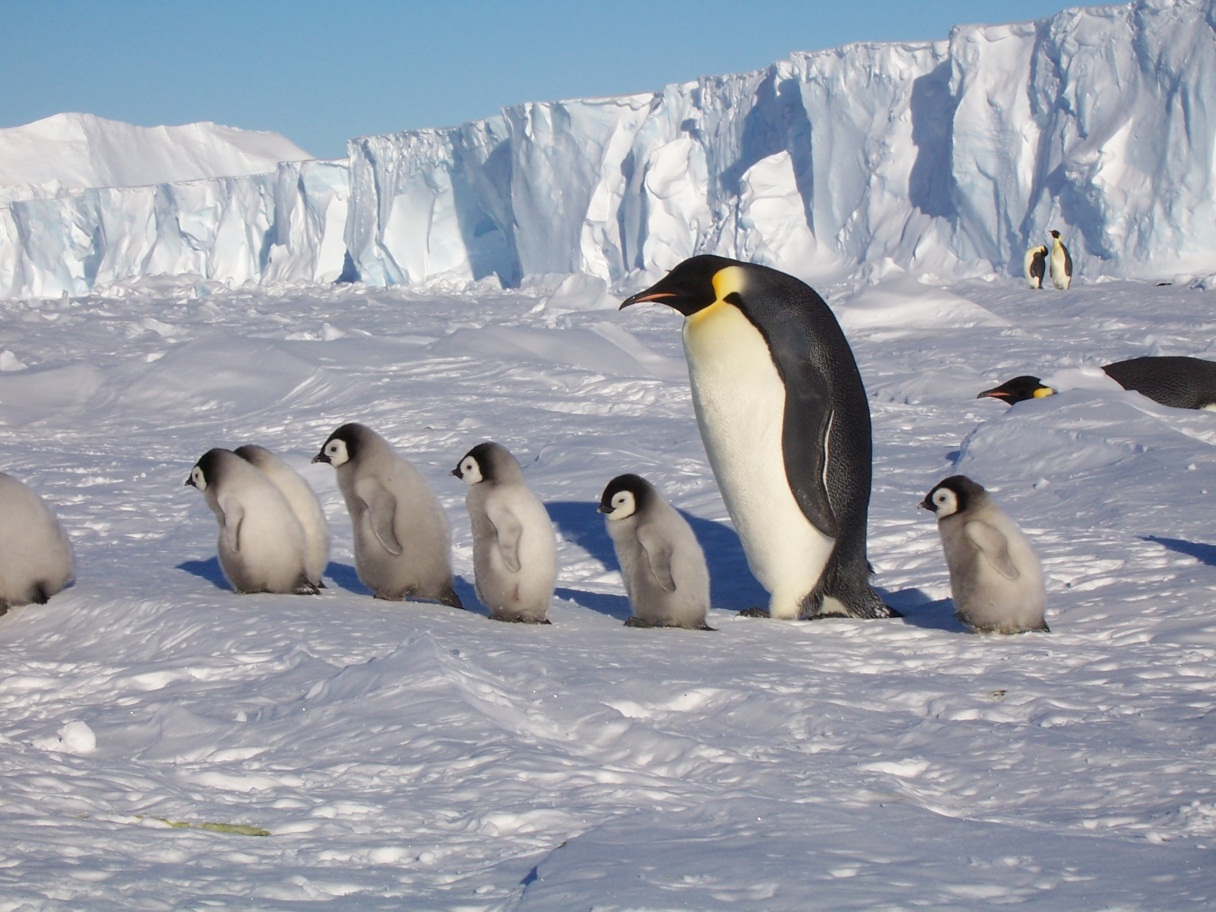 Важный-важный, чёрно-белый,
Он идёт по снегу смело.
Снег под лапками хрустит,
Но пингвин вперёд бежит.
Всё быстрей, прибавив ходу,
Плюх – с разбега прямо в воду!
Прыг – пингвин назад летит,
Рыбка в клювике блестит.
Важно-важно, словно кот,
Он улов домой несёт
Своим маленьким детишкам,
Пингвинятам-шалунишкам.
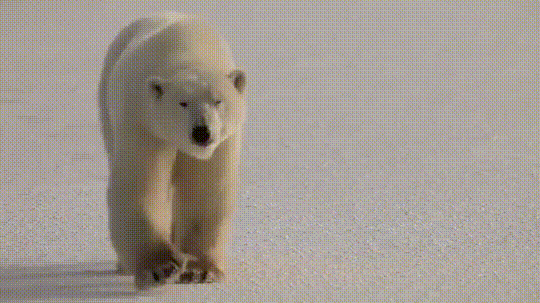 Белый медведь.
Где сугробы, стужа, лёд,
Где пурга снега метёт,
Там хозяин в шубе снежной
Ходит по снегам безбрежным.
Весь он белый от зимы,
От метельной кутерьмы.
Так давно живёт он здесь,
Потому и белый весь.
Лишь черны глаза и нос:
Пощадил их злой мороз.
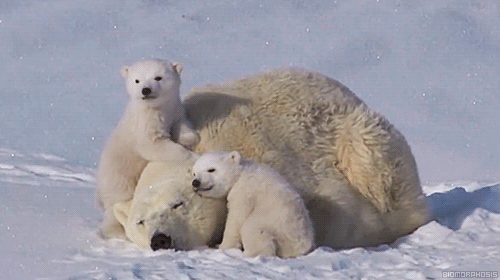 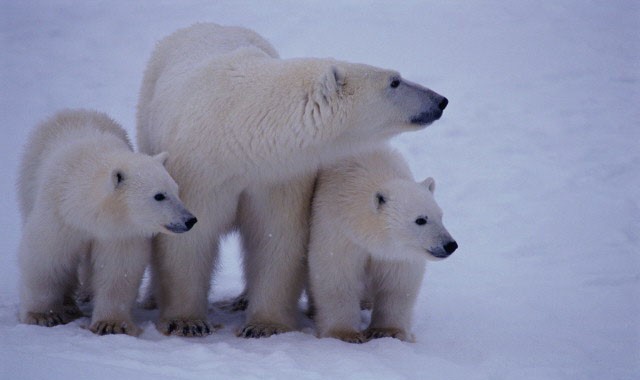 На севере крайнем и жутком,
Где царство мороза и льда,
Живет один белый мишутка,
Ему – нипочем холода!

Имеет он теплую шубку,
Под нею- с запасом жирка,
Спокойно чтоб белый мишутка
Мог спать, не морозя бока, 

Чтоб в Арктике долгими днями
В безмолвии белом бродить.
Медведь этот белый умеет
Рыбеху под льдами ловить.
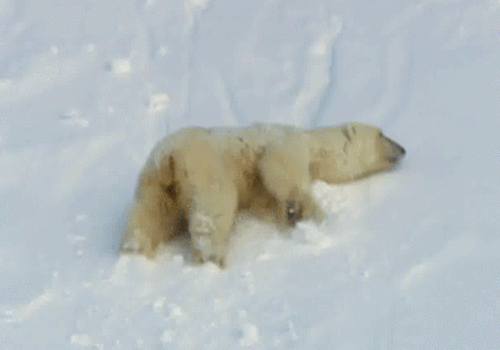 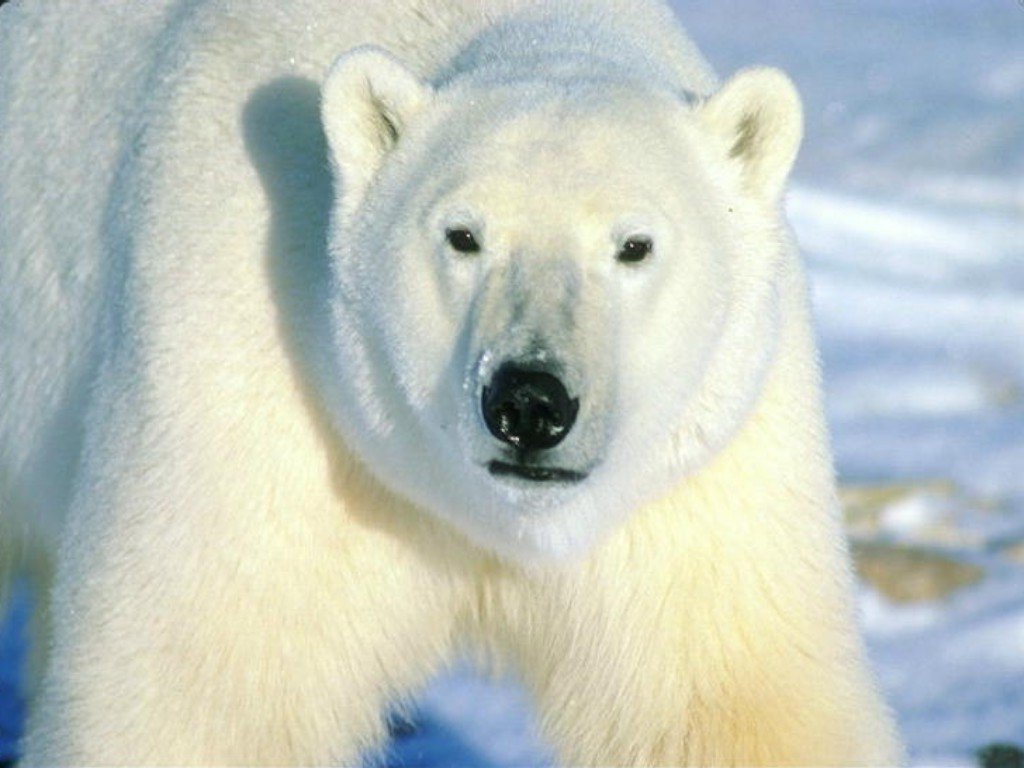 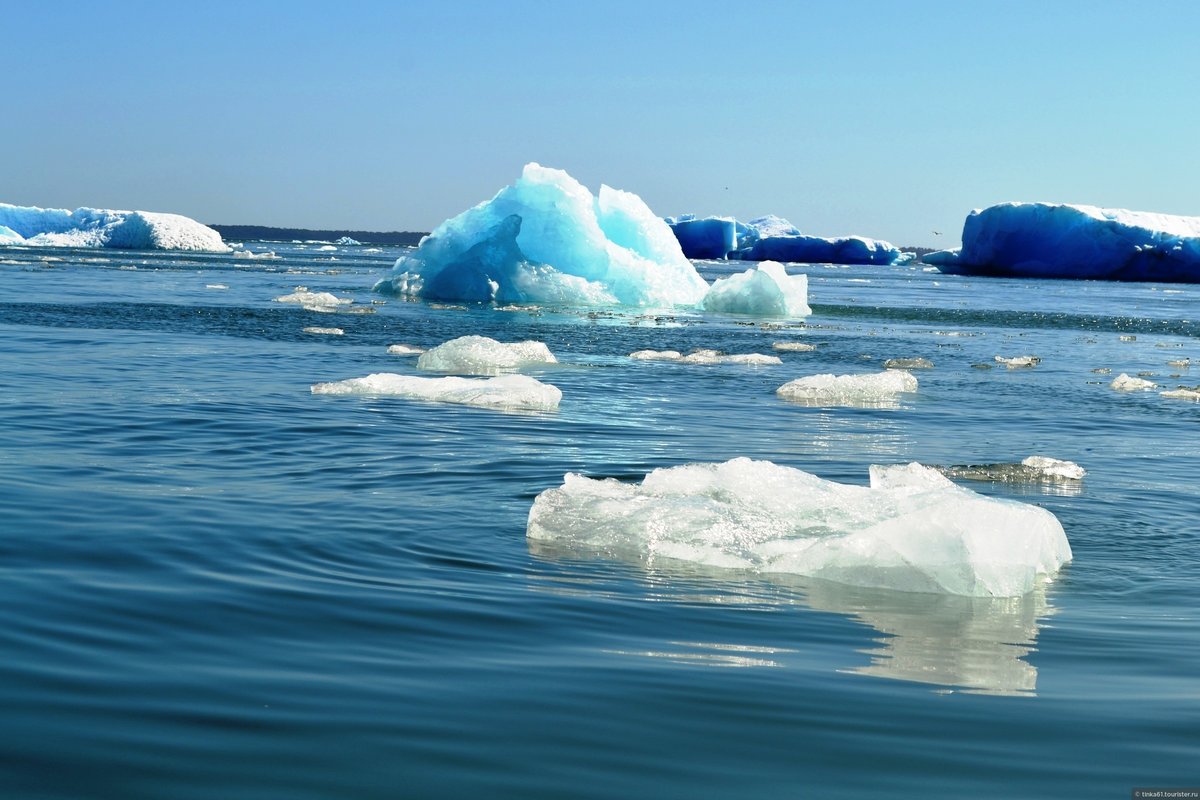 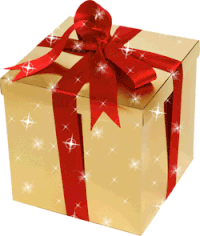 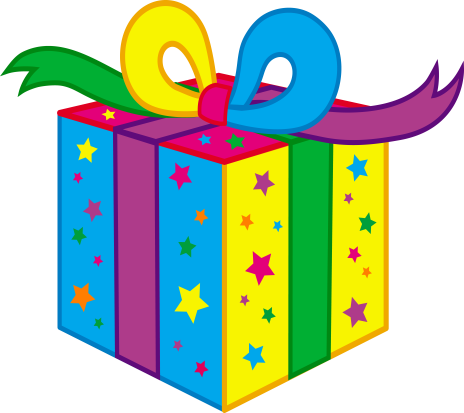 Большое спасибо
    за внимание!
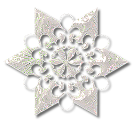 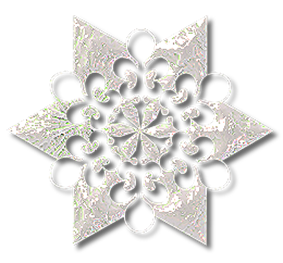 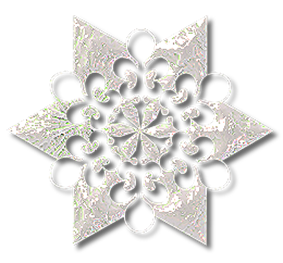 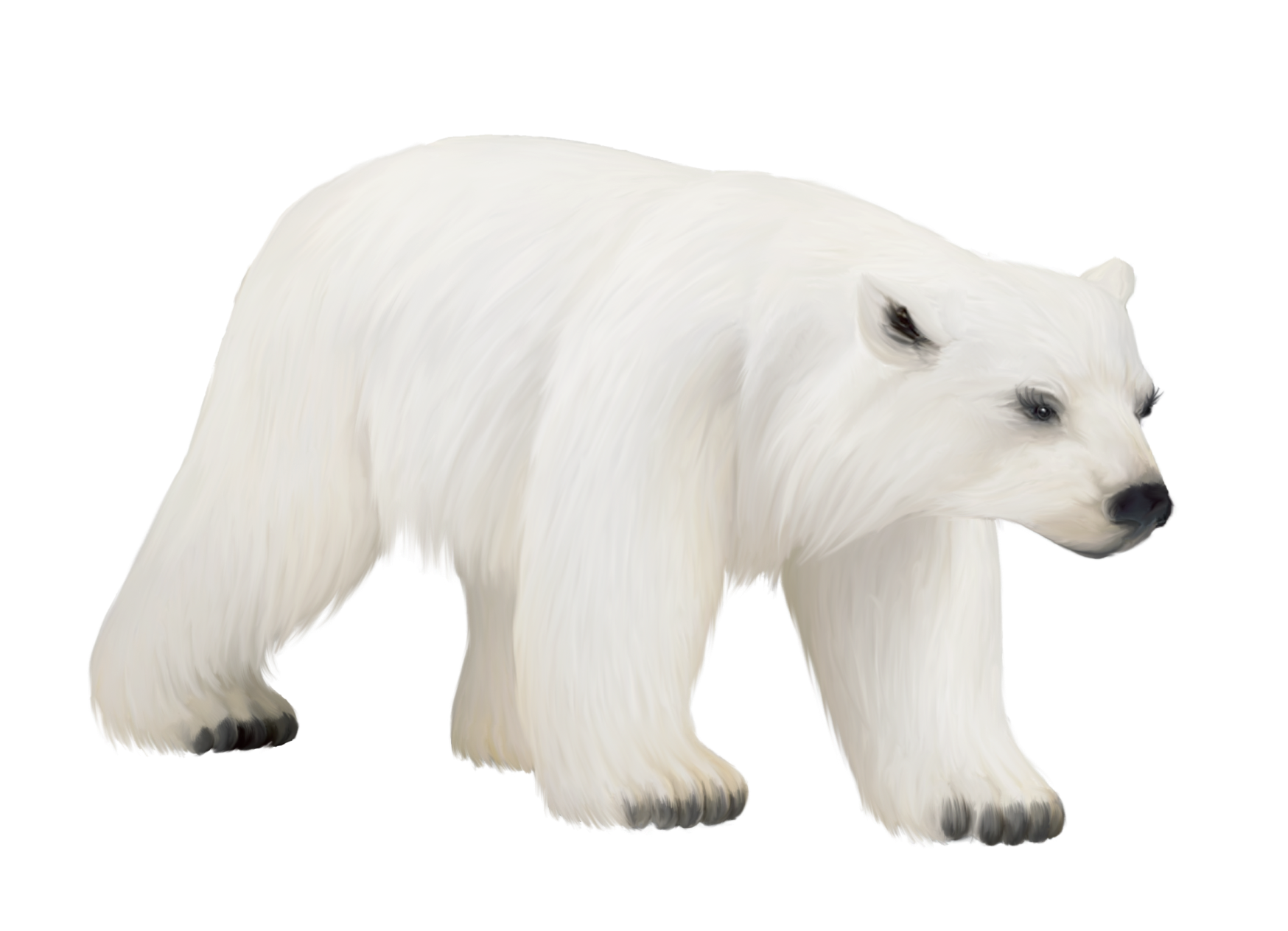 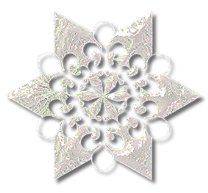 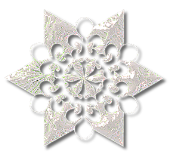 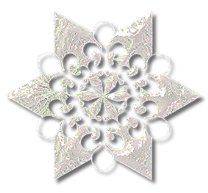 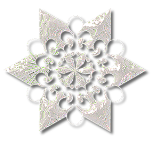